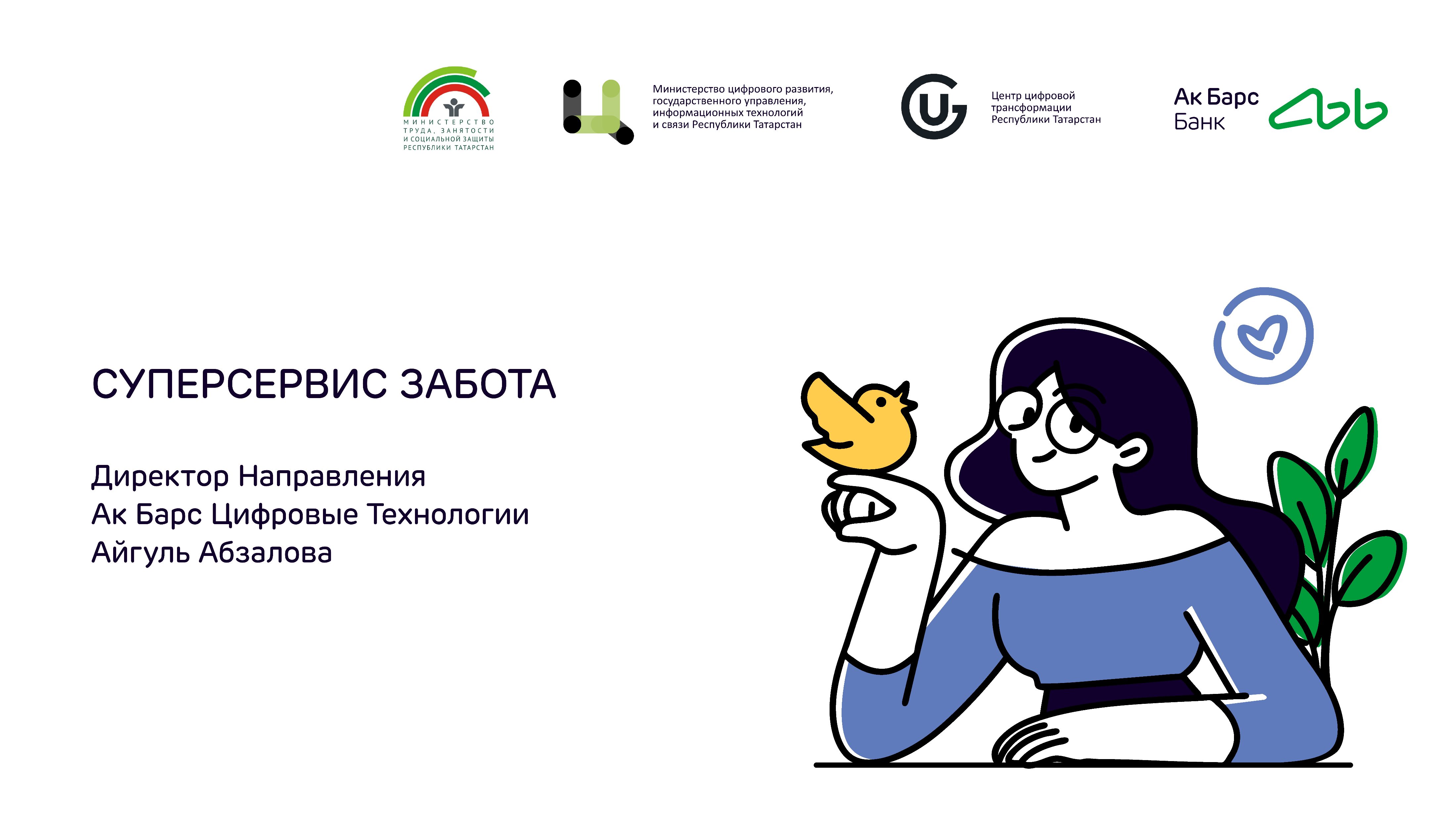 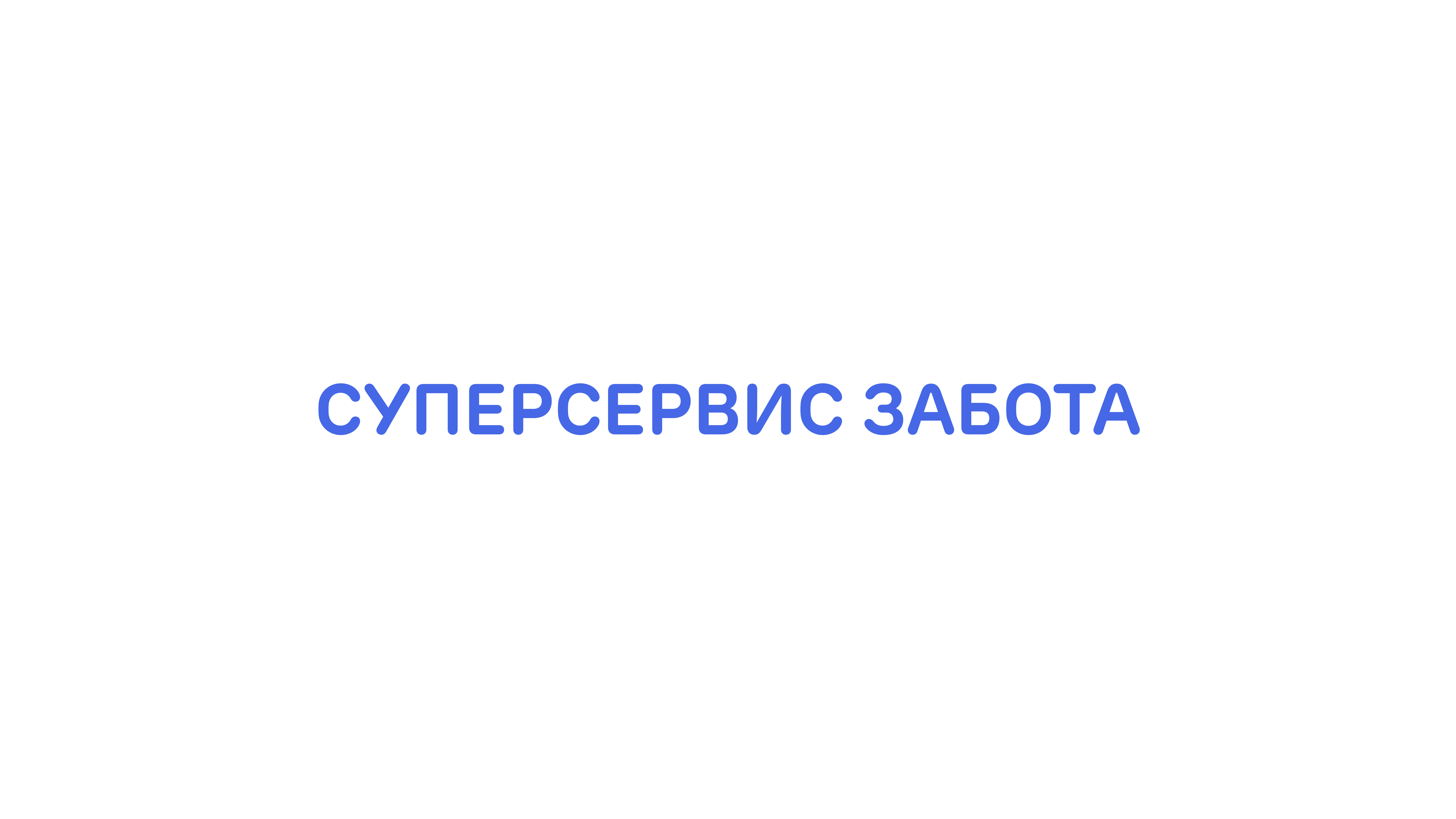 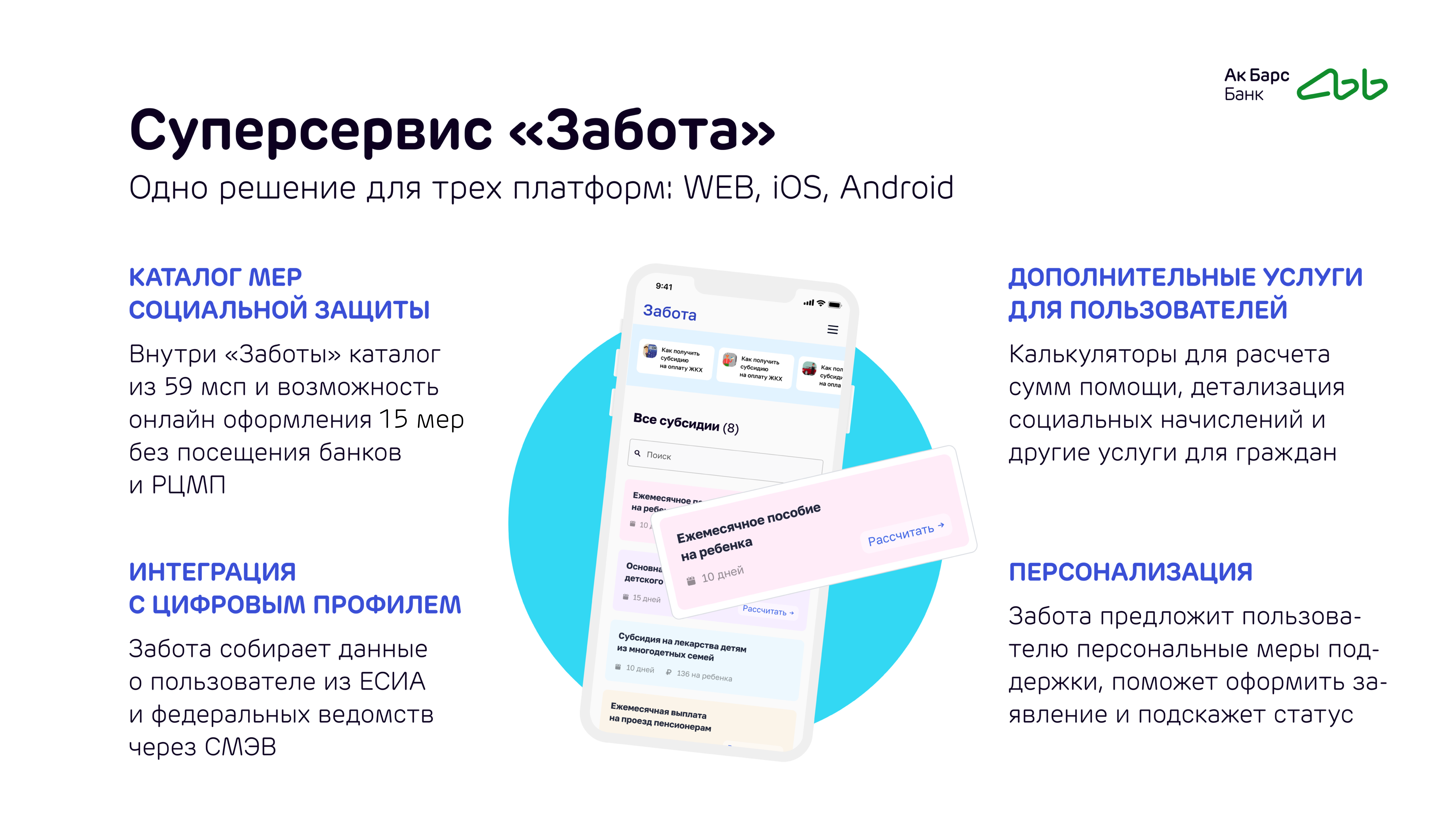 2
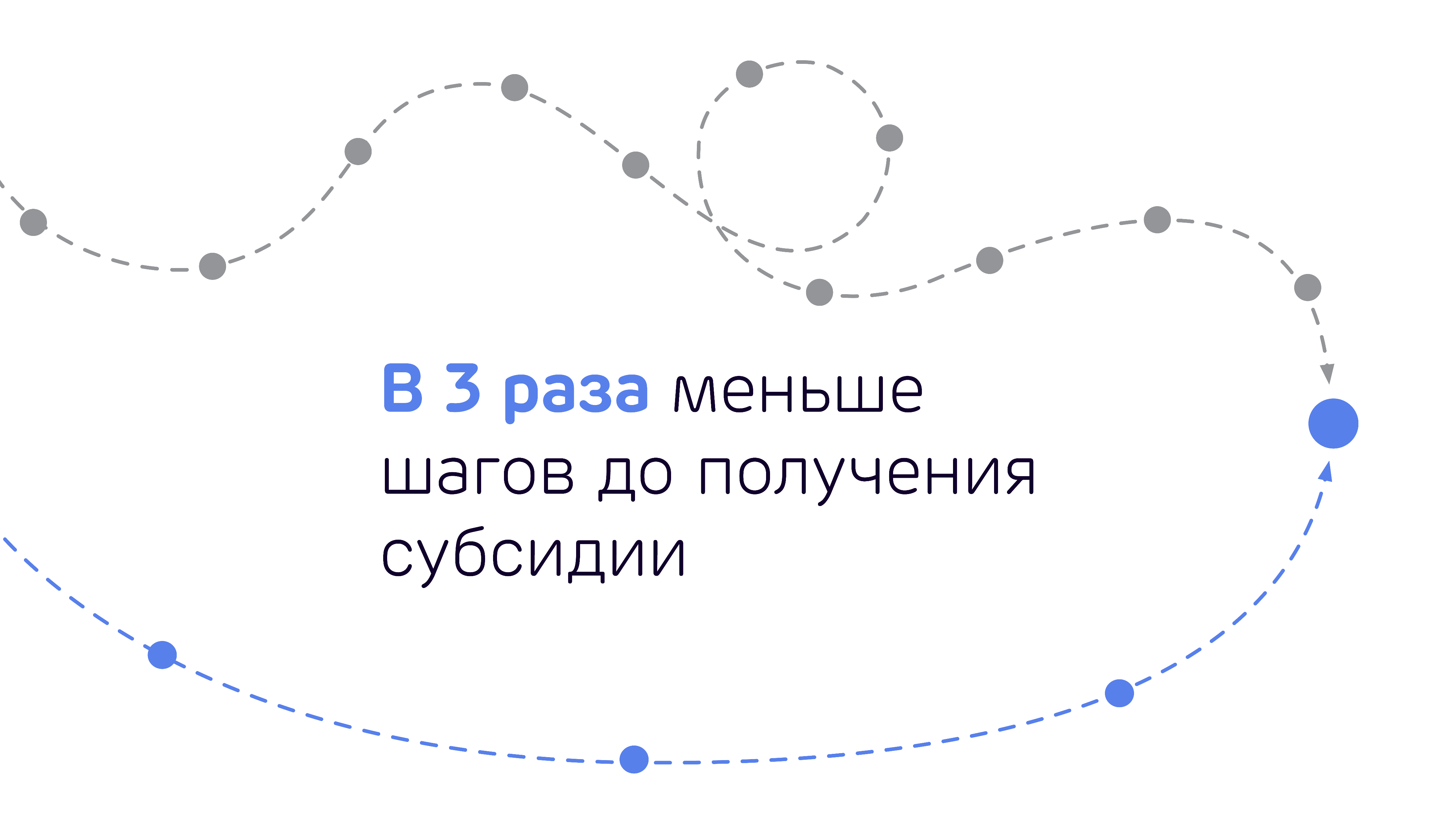 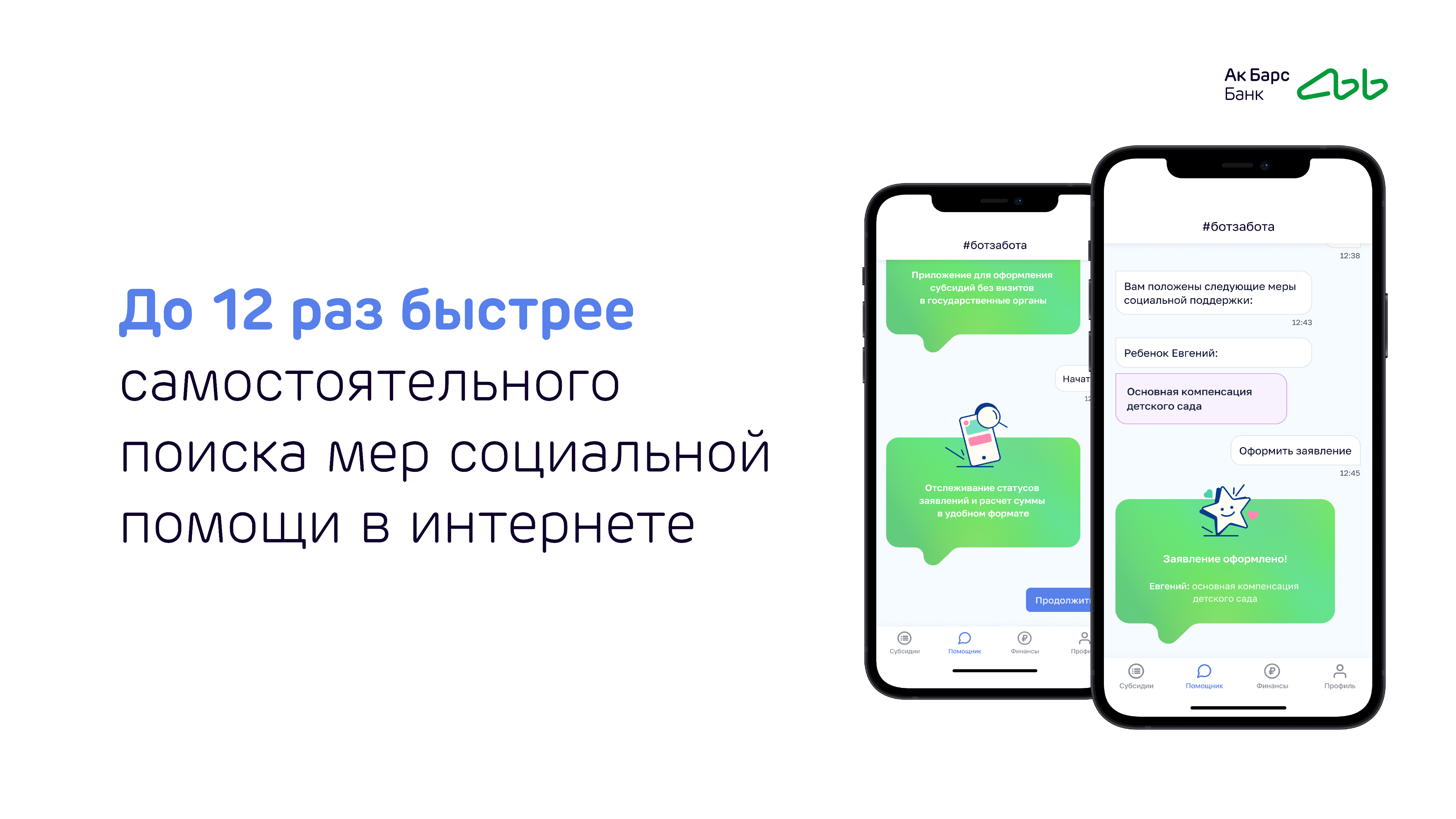 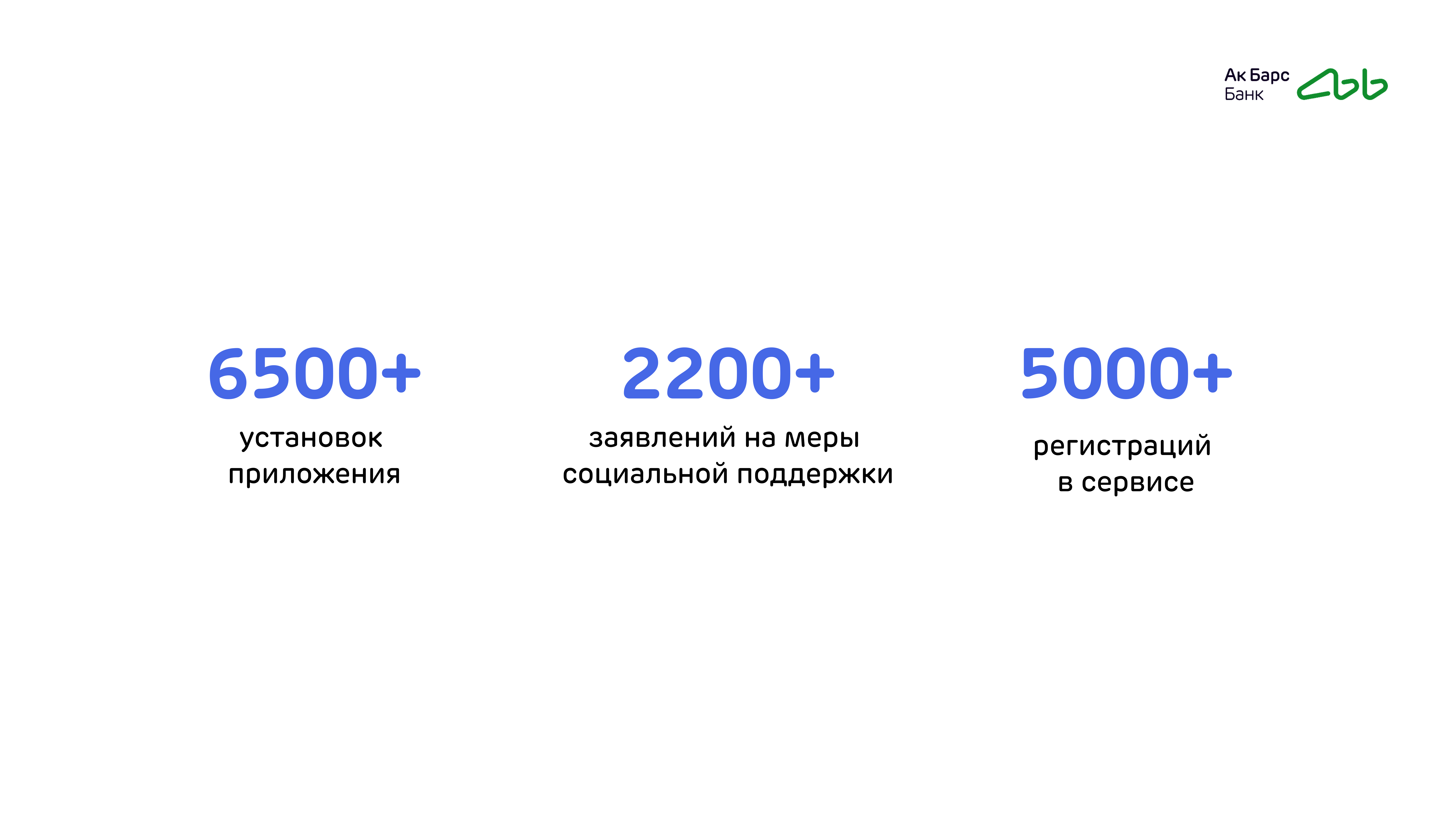 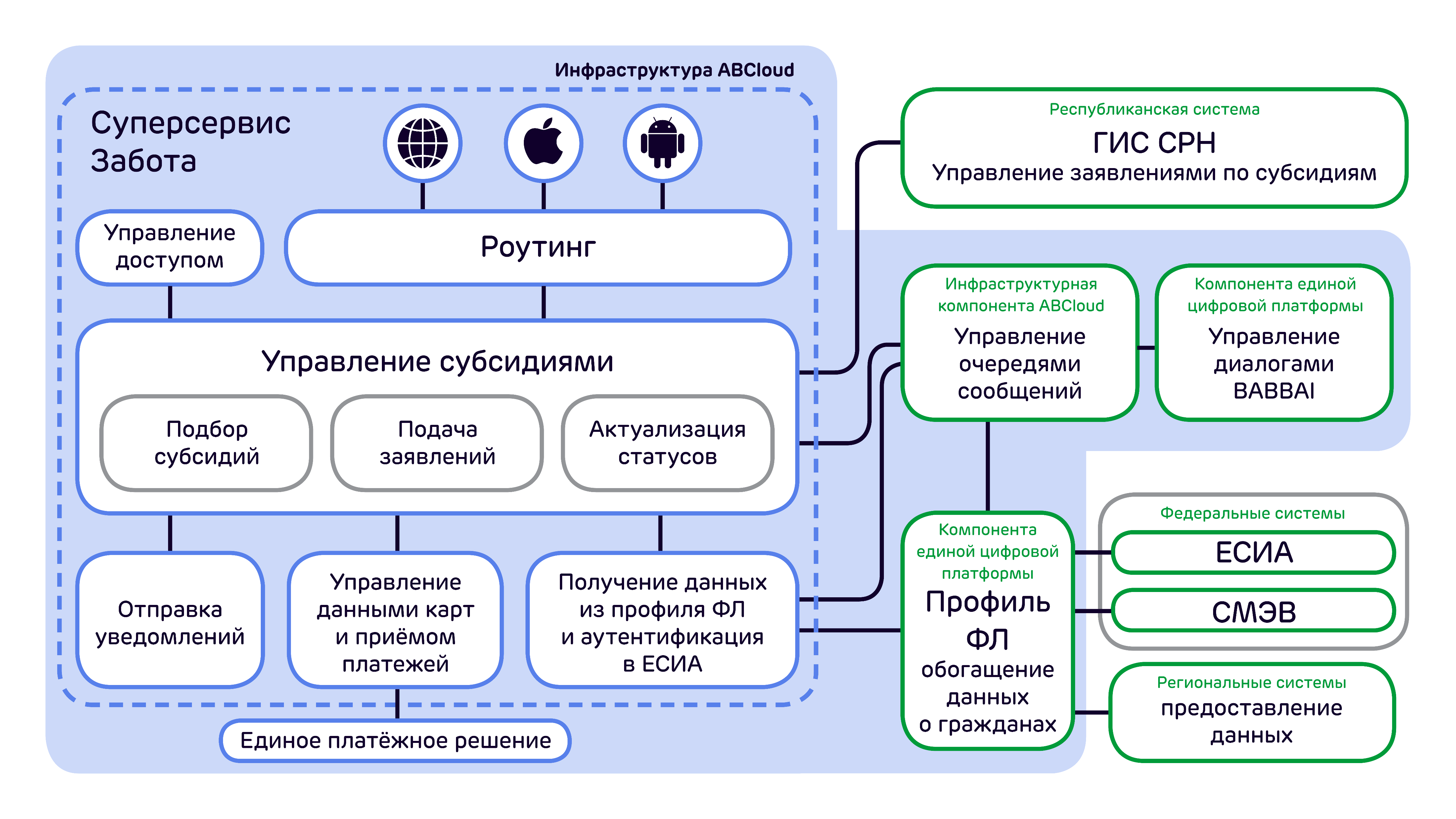 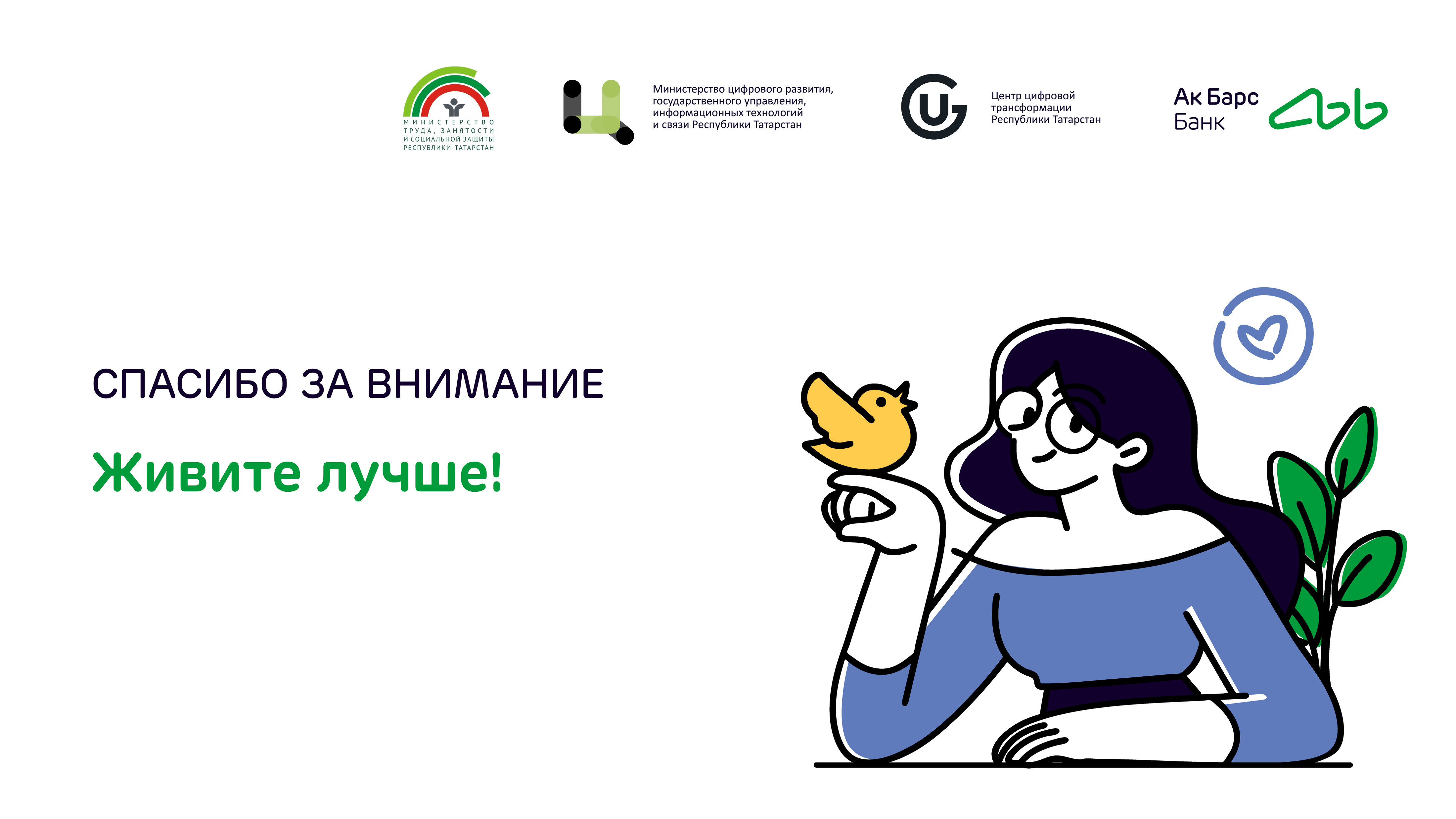